Dinosaurs
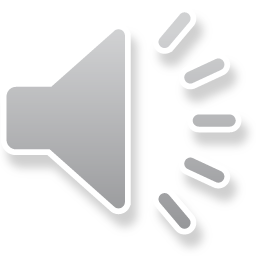 Aoife  trainor
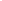 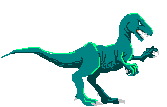 Stegosaurus
The  stegosaurus had bony plates on its back.
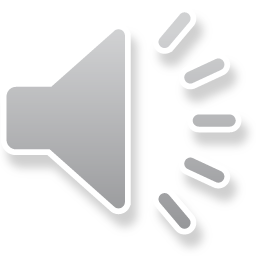 Facts
Some dinosaurs had feathers. 

Some dinosaurs had long necks.

Some dinosaurs were small.
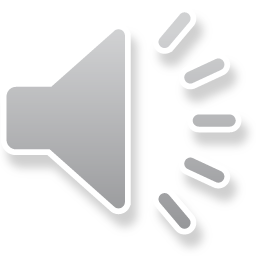